ZVIERATÁ V ŽIVEJ PRÍRODE
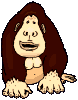 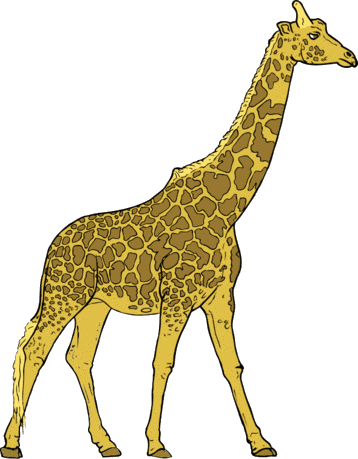 SAFARI
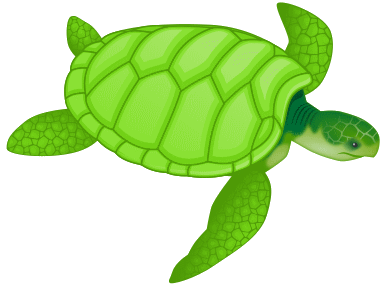 GAZELIA RODINA
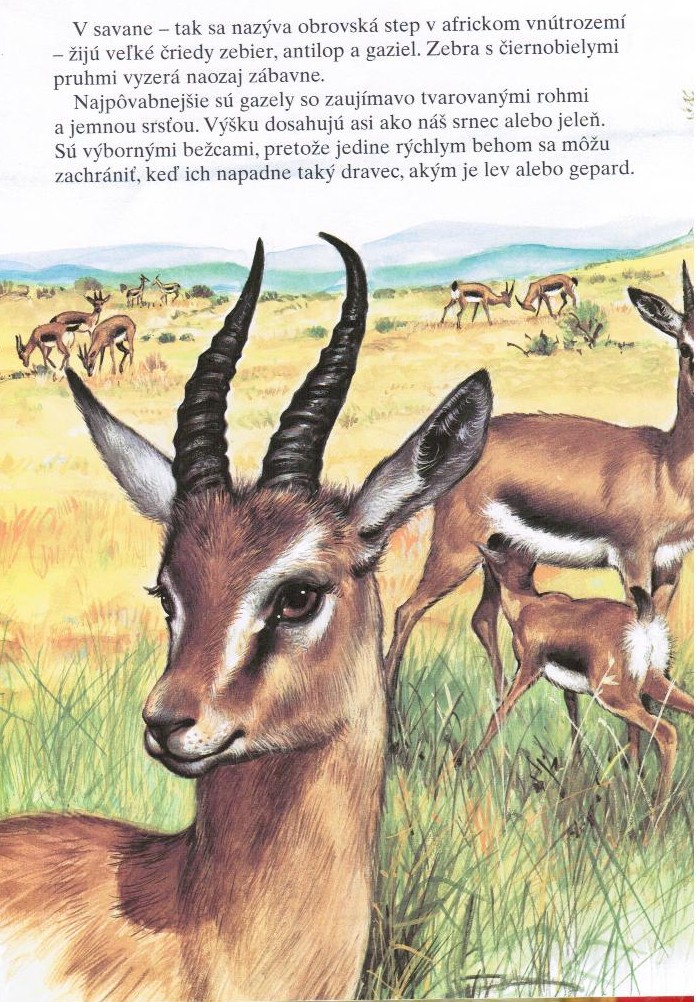 GEPARDIA RODINA
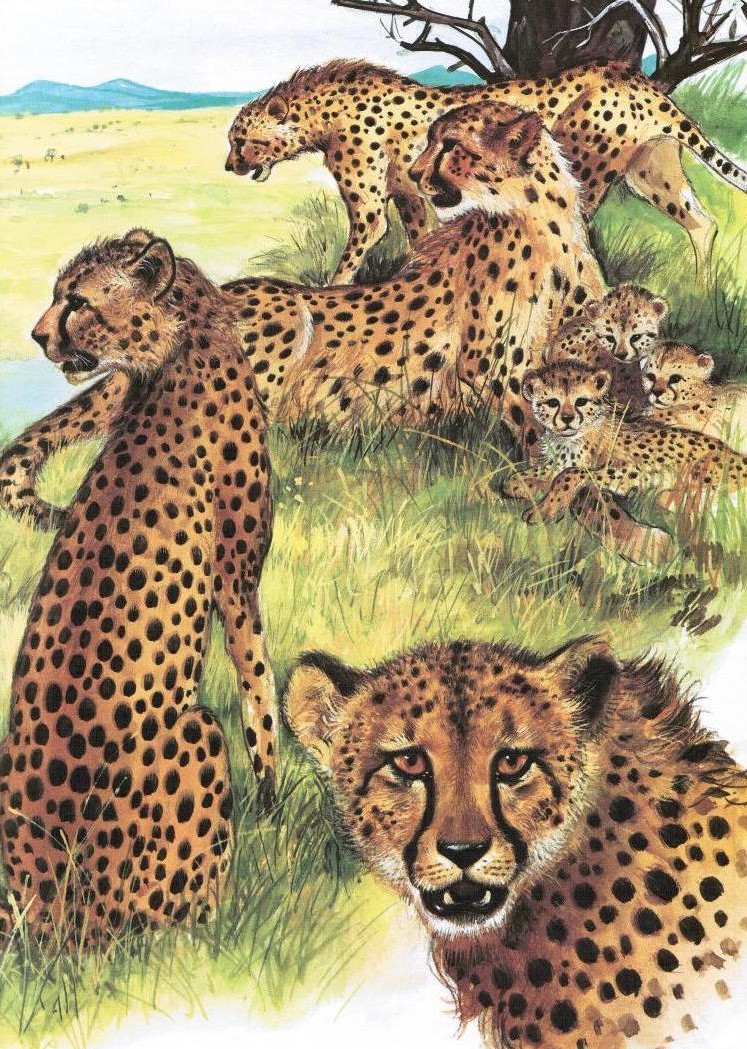 HROCHY
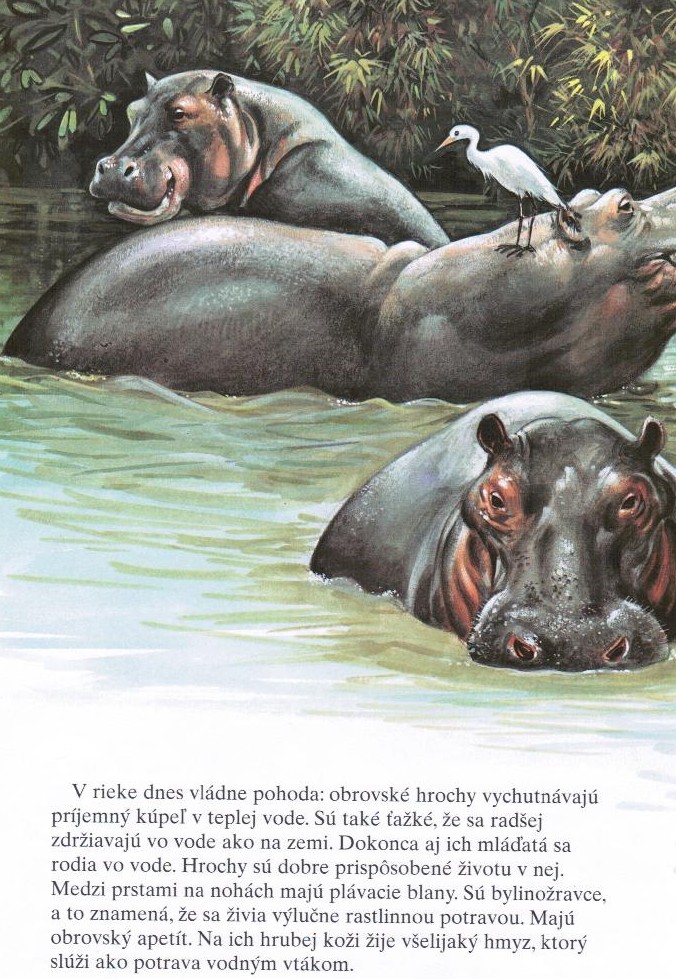 LEOPARDY
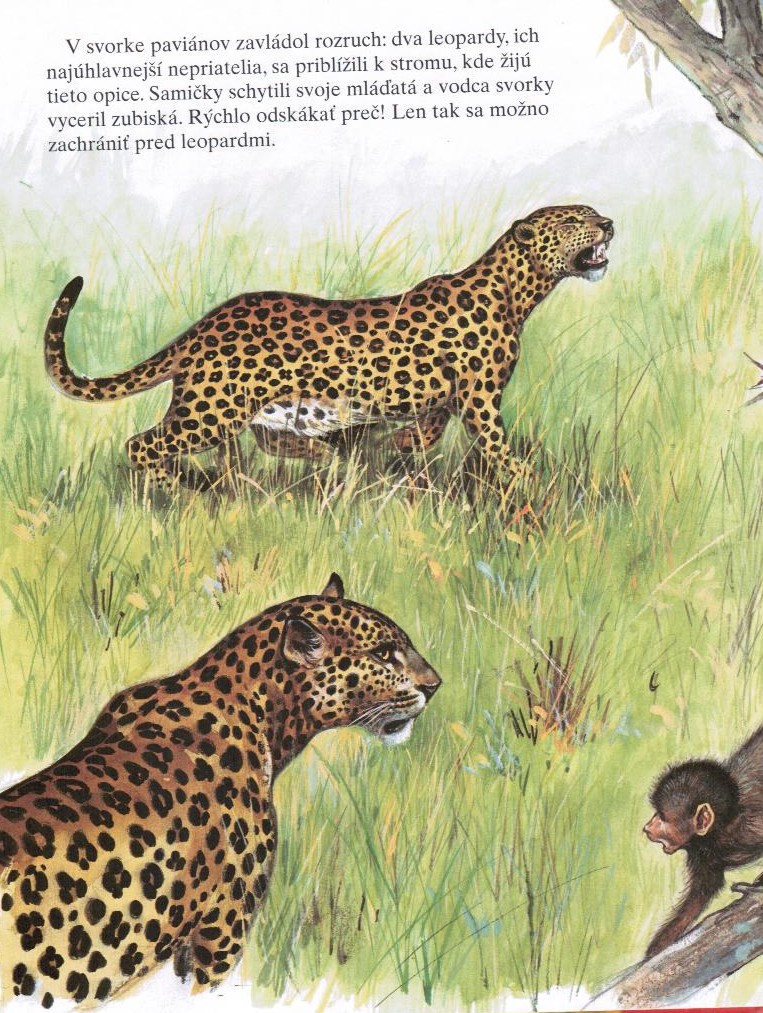 LEVICA A MLÁĎATÁ
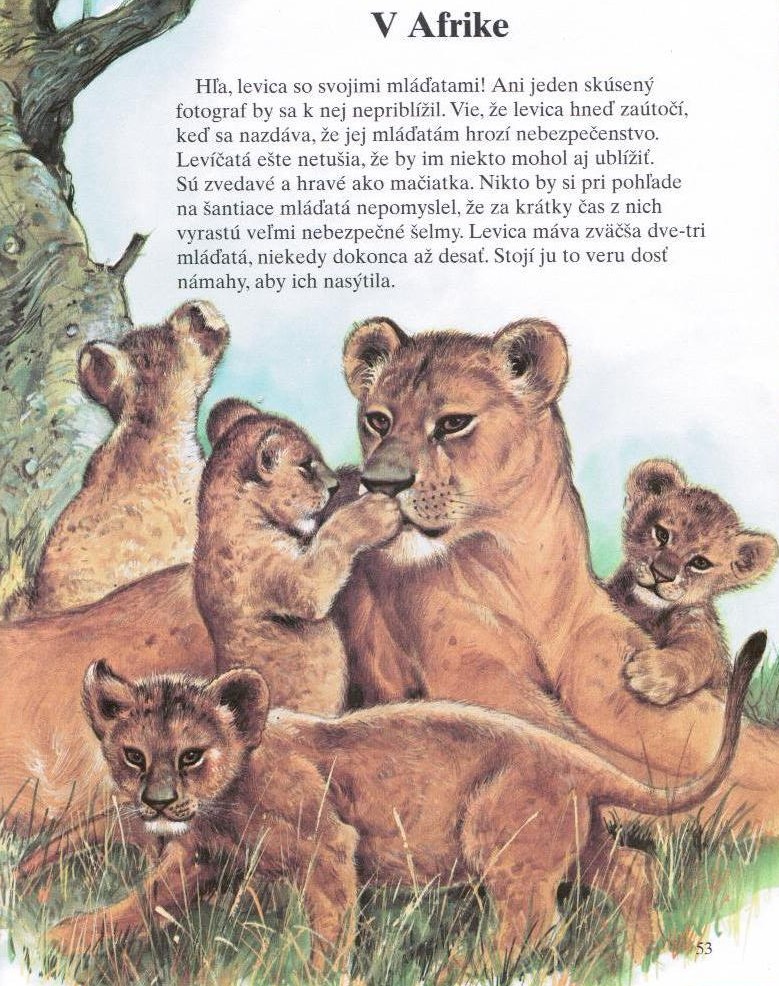 LEVIA RODINA
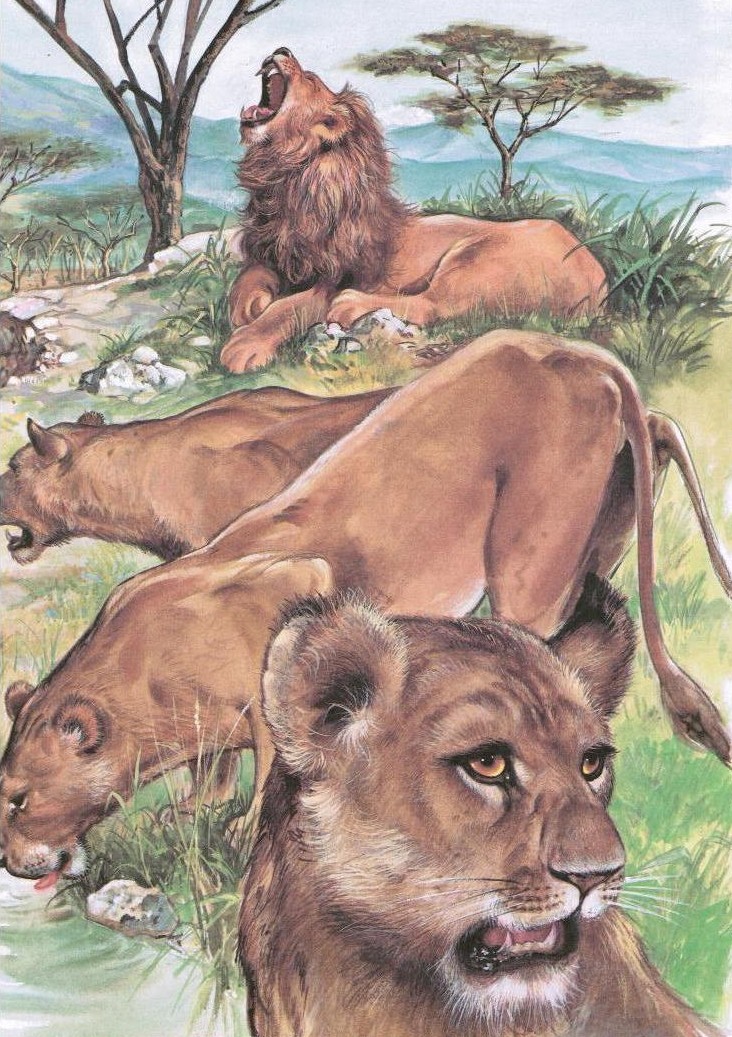 NOSOROŽEC
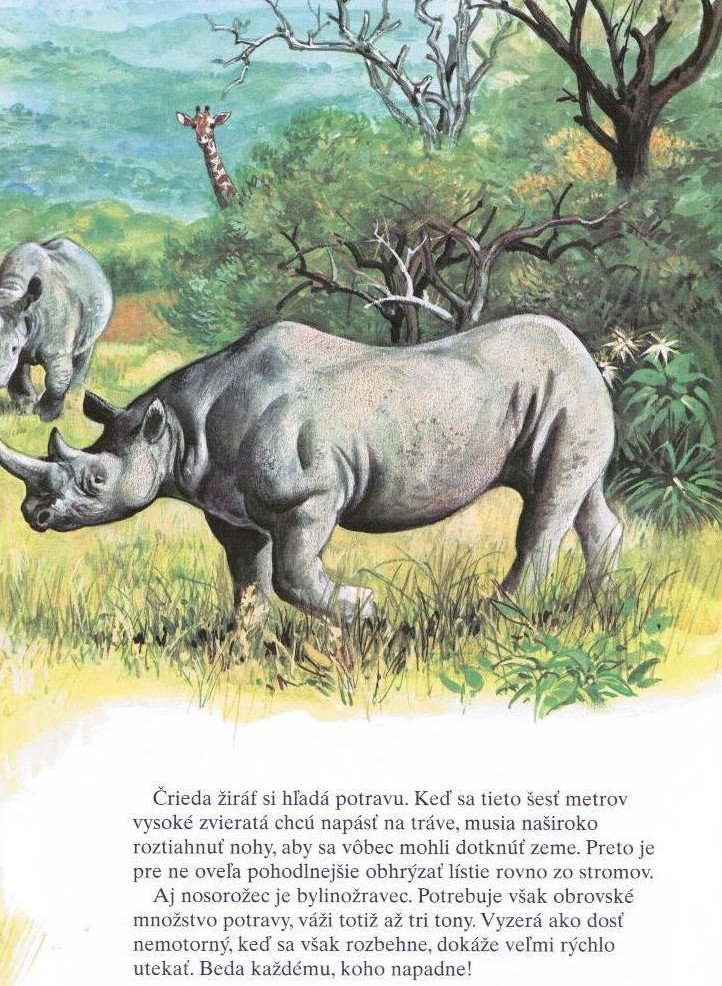 OPICE
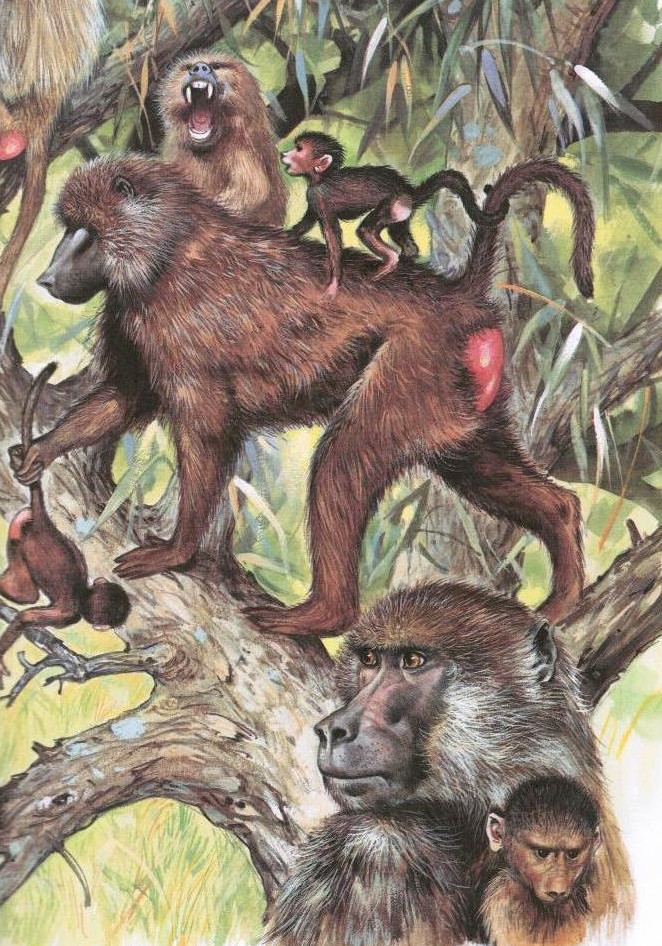 Slonia rodina
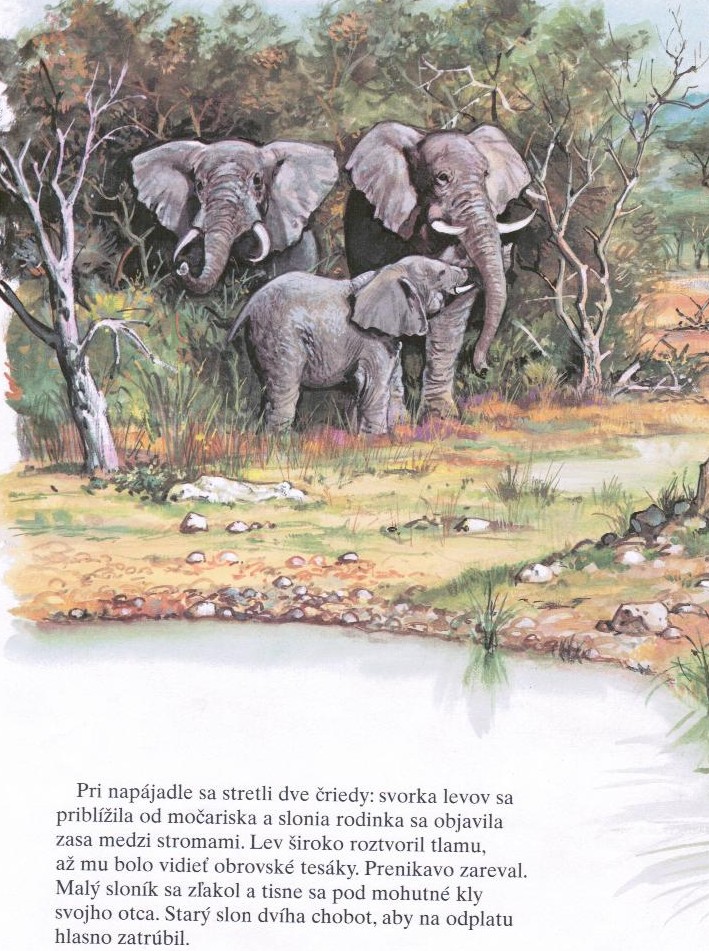 ZEBRY
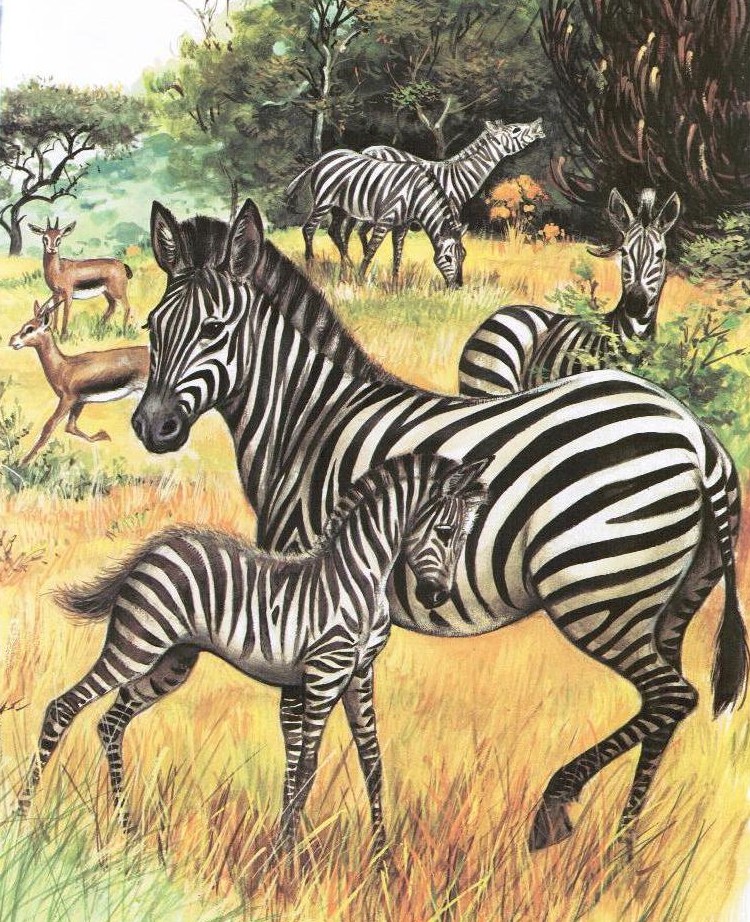 ŽIRAFA
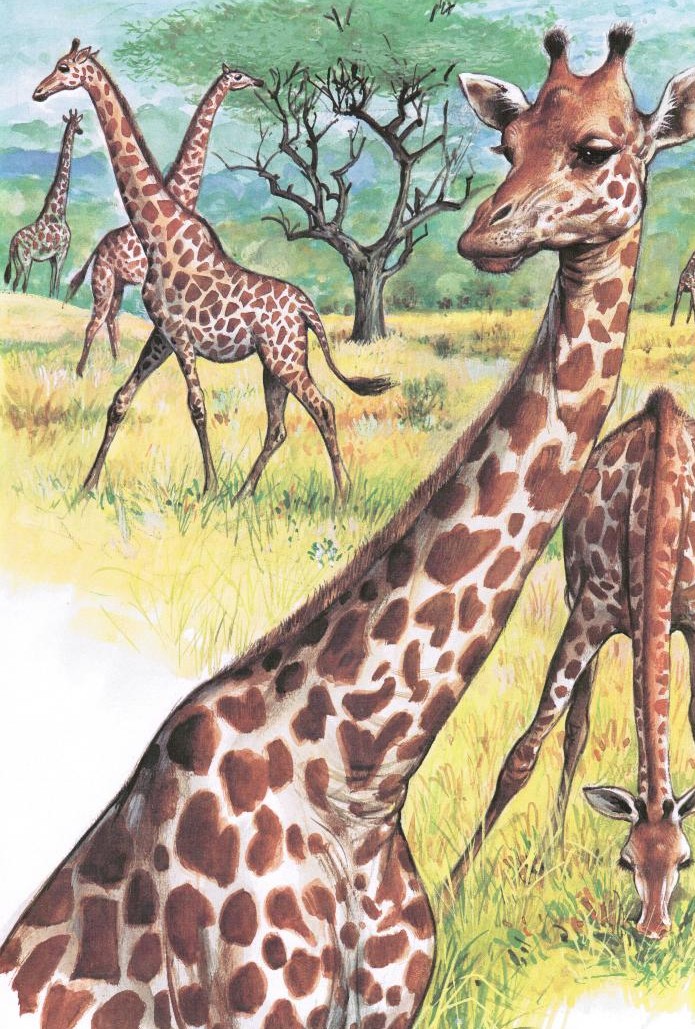